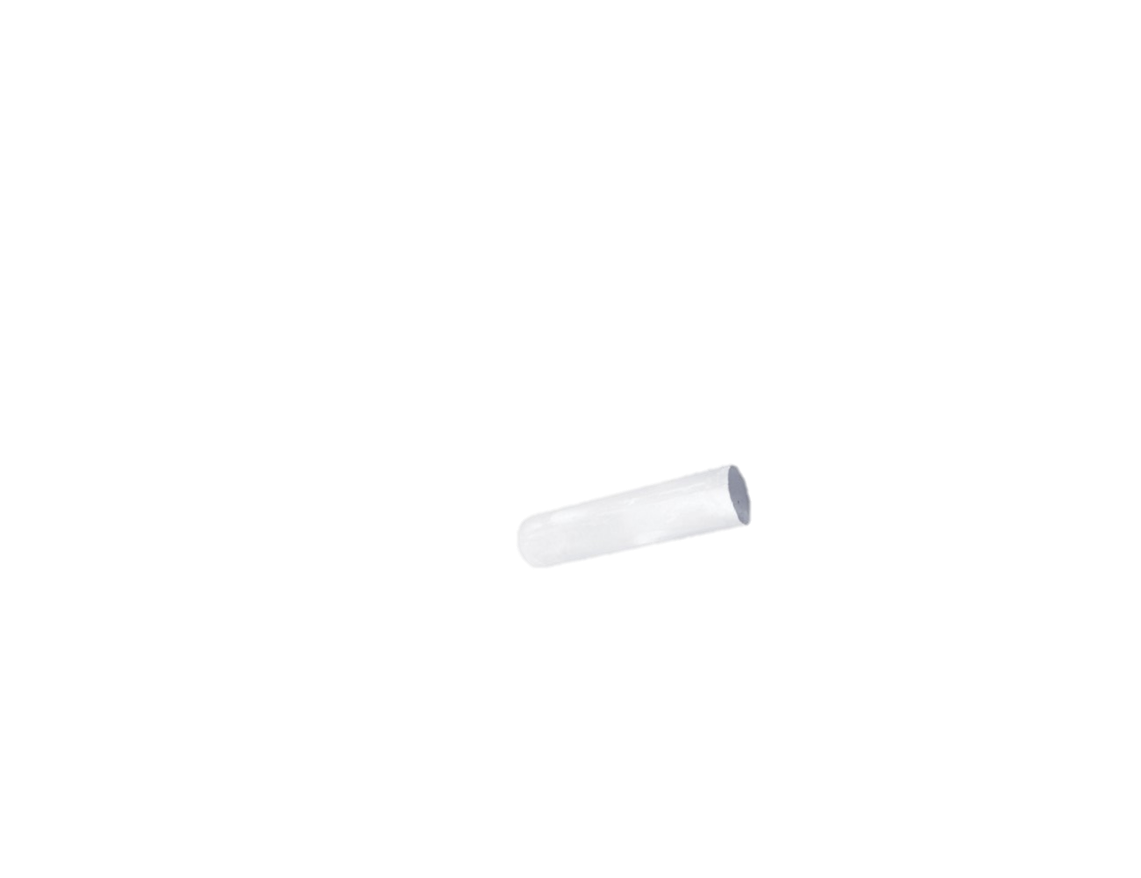 C3
Conjugaison
Passé composé de l’indicatif
Présent de l’impératif
Présent de l’indicatif
Passé simple de l’indicatif
Futur simple de l’indicatif
Imparfait de l’indicatif
Présent du conditionnel
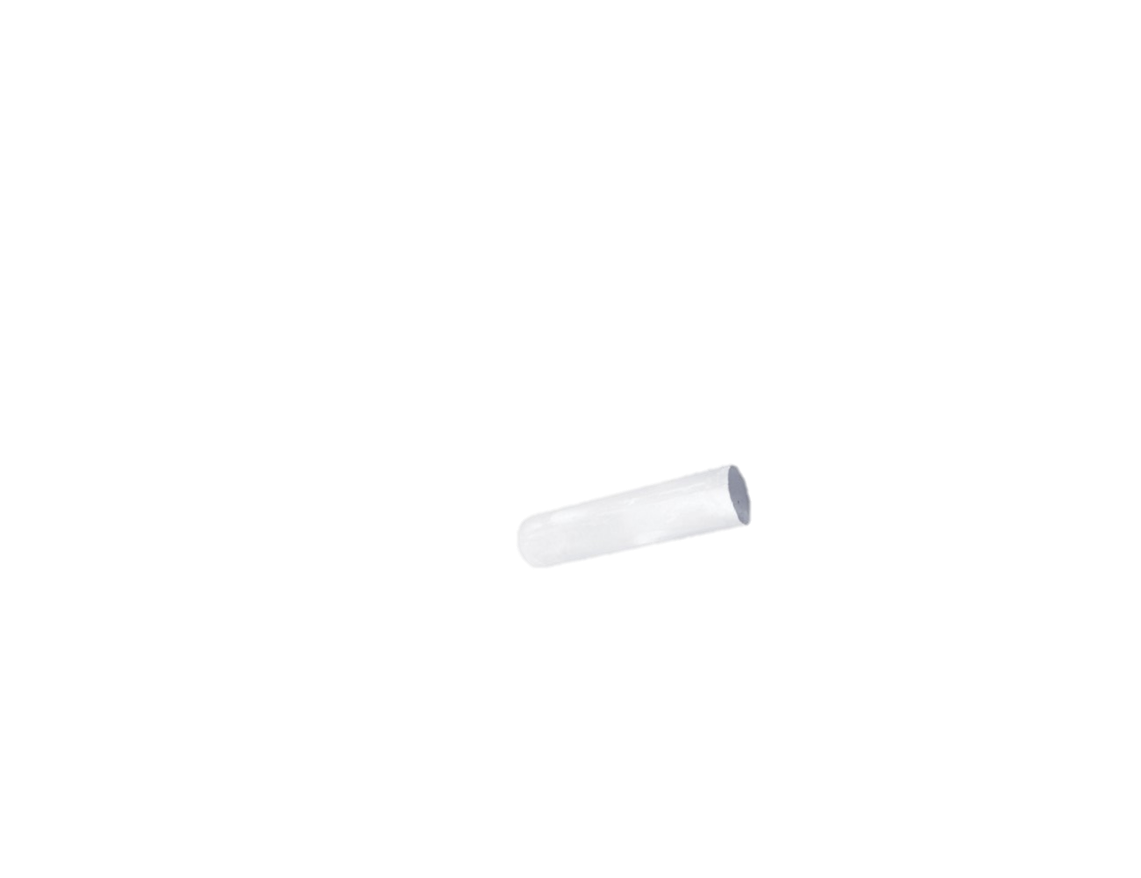 C3
Conjugaison
Présent de l’indicatif
Les verbes du 2ème groupe
Apprenons à conjuguer les verbes du 2ème  groupe au présent de l’indicatif.
Rappel : Les verbes du 2ème groupe sont les verbes qui se terminent par –ir et qui font –issant quand on met en devant.
Exemple : saisir   en saisissant
Les terminaisons des verbes du deuxième groupe au présent de l’indicatif sont toujours identiques :
il, elle ou on 		          it
nous		          issons
vous		          issez
ils ou elles 		       issent
je 		 	is
tu 		 	is
Pour conjuguer les verbes du 2ème  groupe, on enlève la terminaison -ir :
Pour conjuguer les verbes du 2ème  groupe, on enlève la terminaison -ir :
puis on rajoute la terminaison du présent :
Les verbes du 2ème groupe
Les verbes du 2ème groupe